Opstart week 3
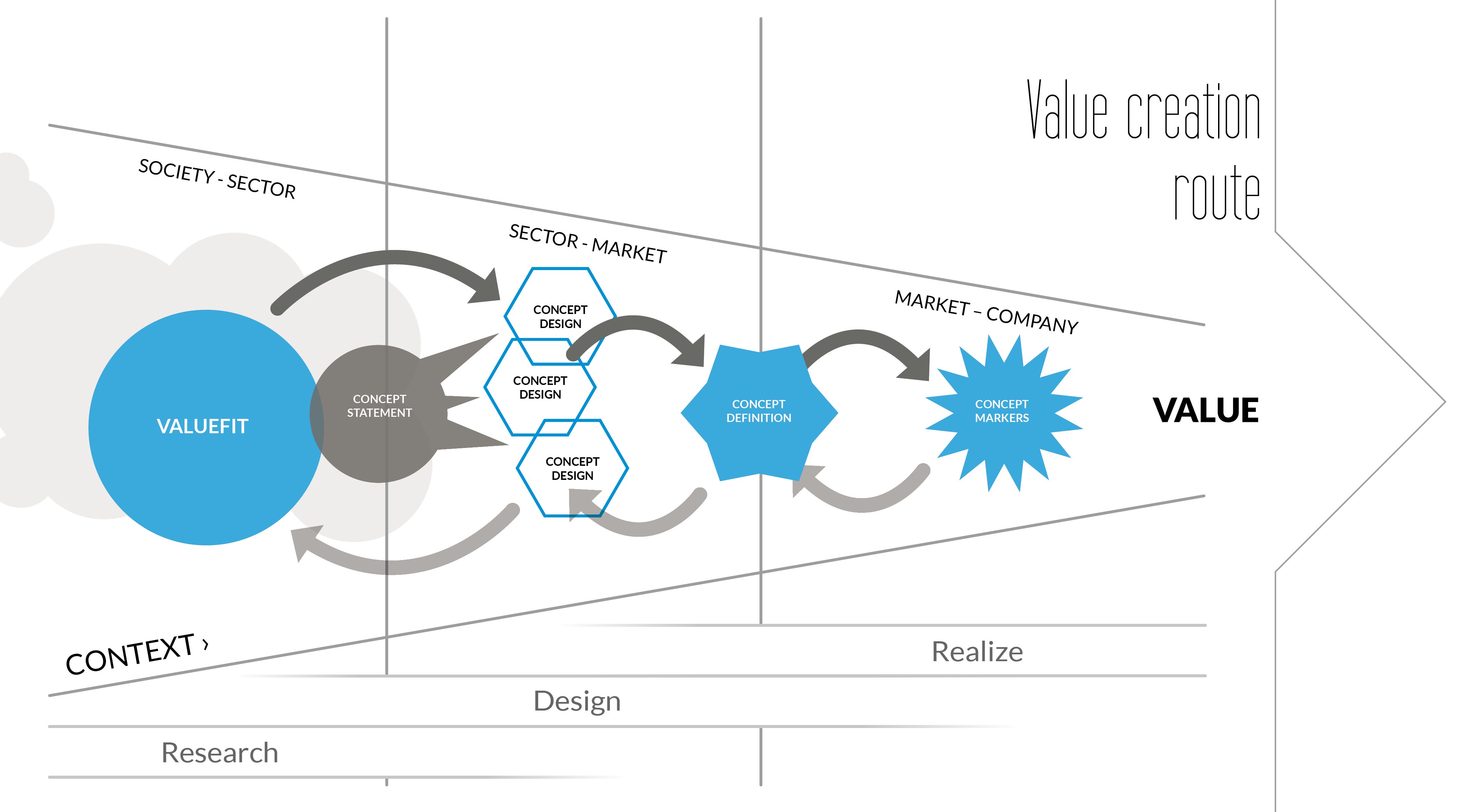 Opstart week 3
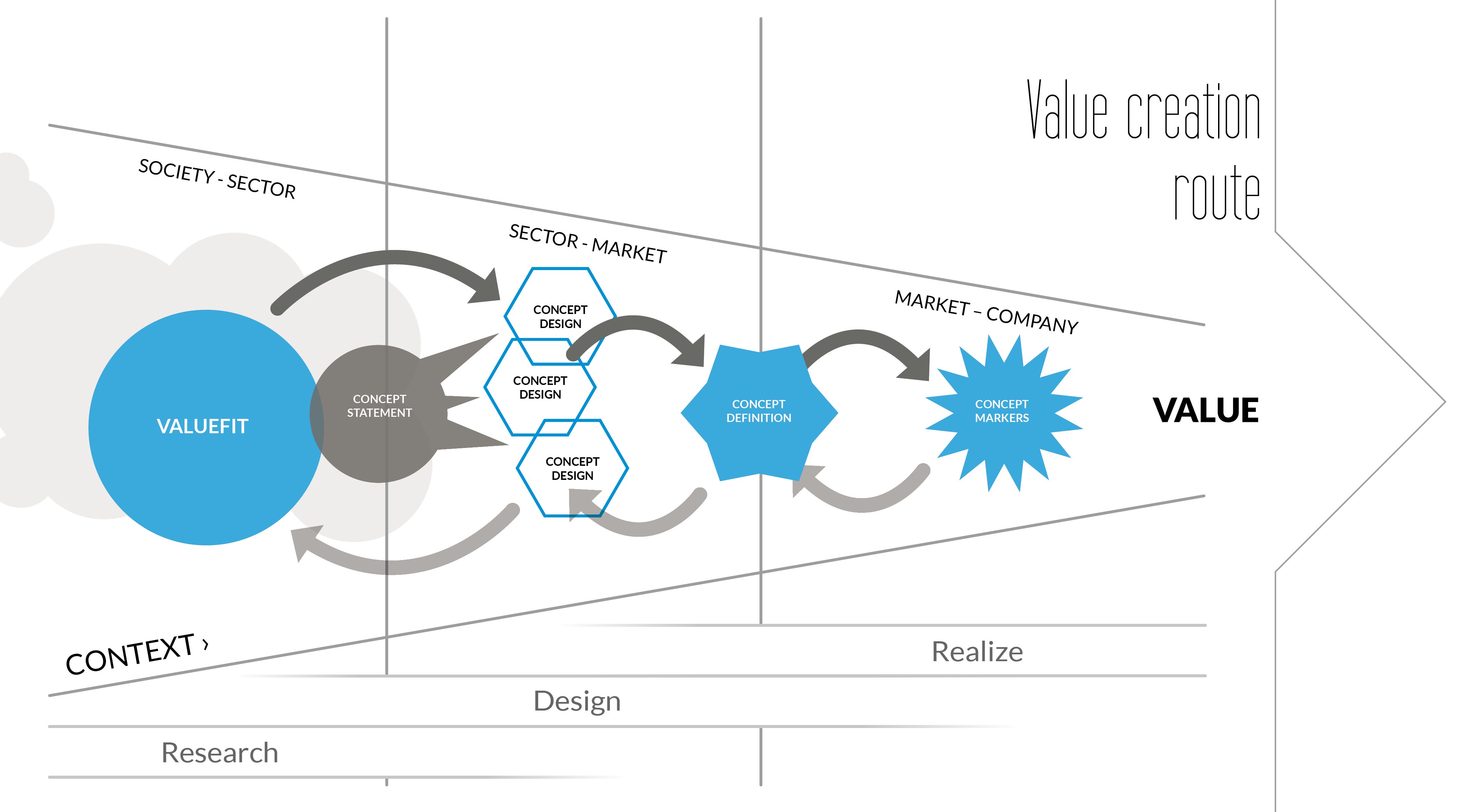 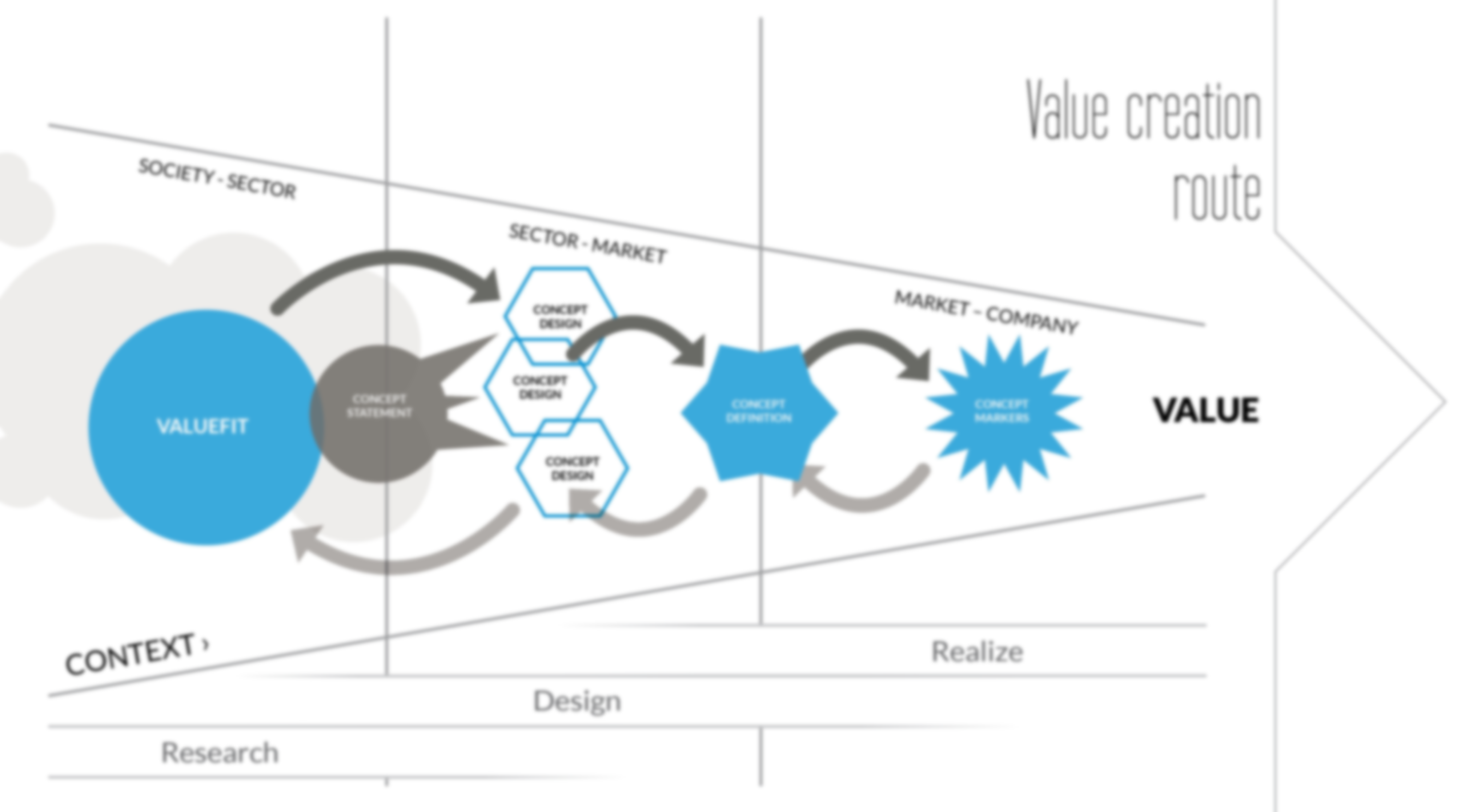 Opstart week 3
Week 2, 3 en 4: Research
Onderzoek of analyse van de omgeving waarin je als ondernemer actief bent op macro-, meso- en microniveau. 
Resultaat van de analyse verwerken in een SWOT analyse
Formuleren van de Waarde propositie (BMC) of ‘Valuefit’
Concretiseren van de marketingmix van het bedrijf
Vorige week
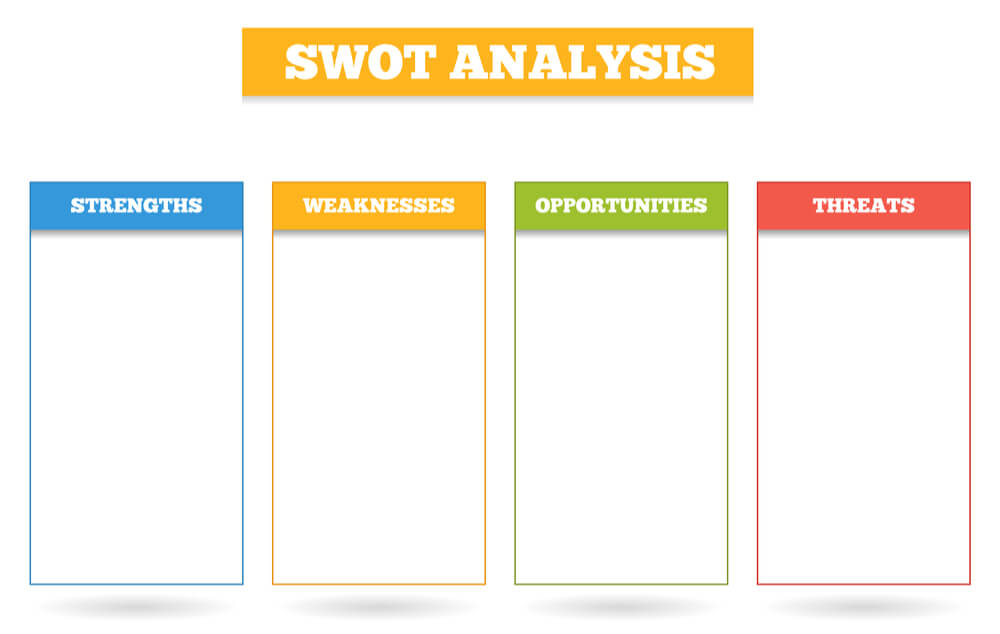 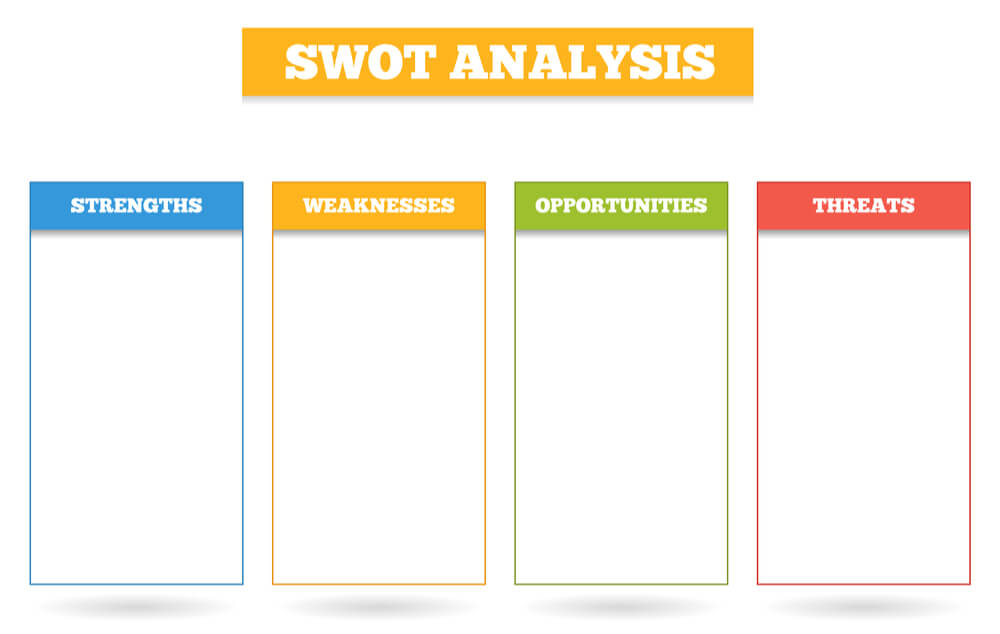 16 Personalities
ADL rollen 
…
16 Personalities
ADL rollen
…
Opdracht 26 nov

DESTEP analyse
ABCD analyse 
…
Opdracht 26 nov

DESTEP analyse
ABCD analyse 
…
Vorige week
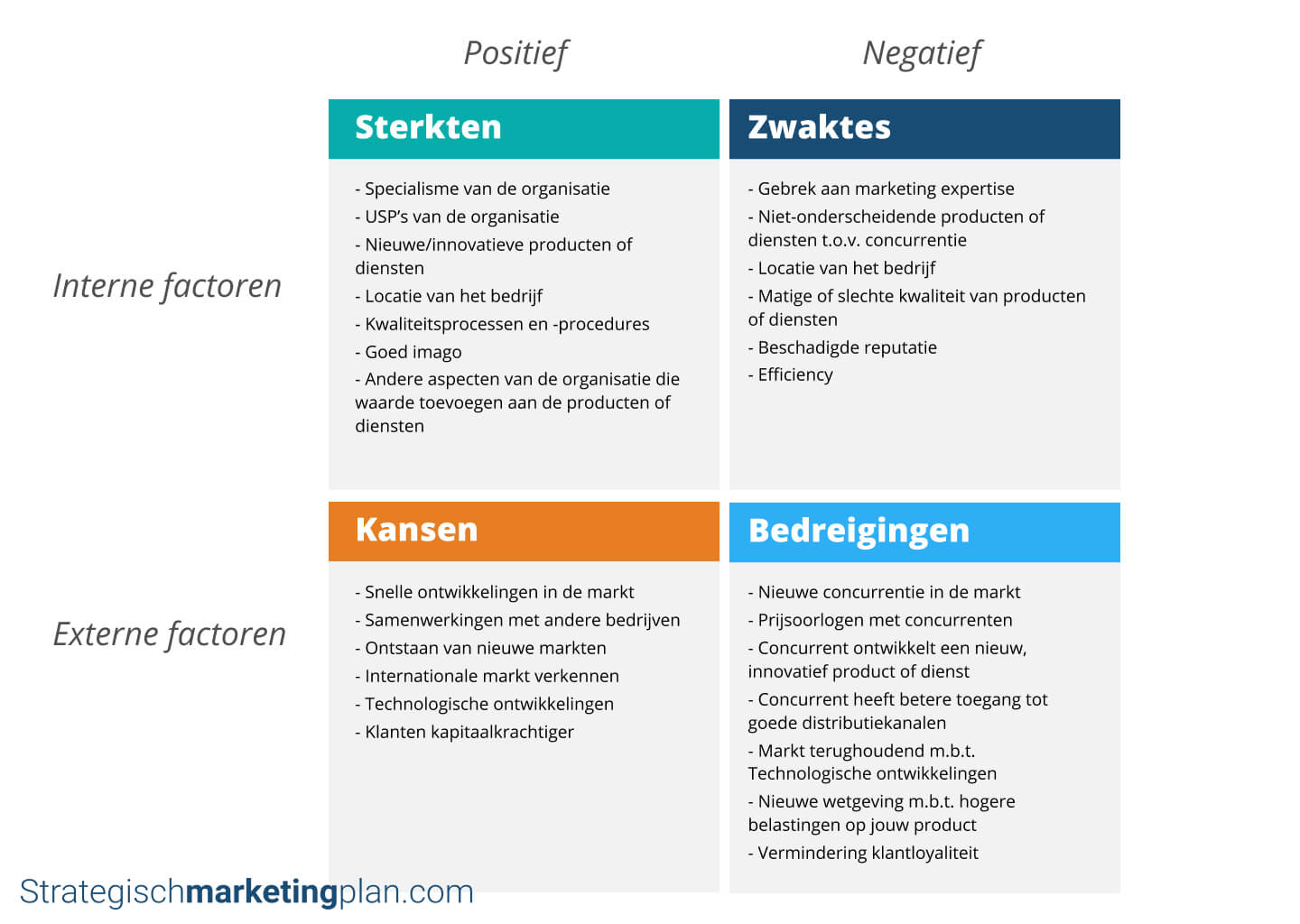 Feedback Friends LA 1 Analyse
Woensdag 1 december eerste bijeenkomst. Het niveau van feedback geven is aanvulling. Dit betekend dat je tijdens de bijeenkomst nieuwe aanvullende informatie geeft die betrekking heeft op het leerdoel van LA 1 Analyse. Onderstaande modellen worden behandeld en zijn daarmee geen nieuwe informatie:
DESTEP analyse
ABCD analyse
16 Personalities test
Adviseur duurzame leefomgeving rollen (ADL rollen)
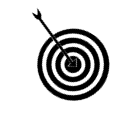 Leerdoel 
Het uitvoeren van een brede analyse van de omgeving waarin je als ondernemer actief bent op macro-, meso- en microniveau.
Betrouwbare bronnen
Hoe beoordeel je of een bron betrouwbaar is?

Om de kwaliteit van de bron te beoordelen, kun je de volgende criteria hanteren:
Auteur
Aantal citaten
Datum publicatie
Opdrachtgever
Voorbeelden van betrouwbare bronnen
Wetenschappelijke onderzoeken
Onderzoeksrapporten
Studieboeken
Krantenartikelen
Jurisprudentie
Wetenschappelijk tijdschrift
Bedrijfsdocumentatie
Jaarverslagen
Website van een gerenommeerd bedrijf